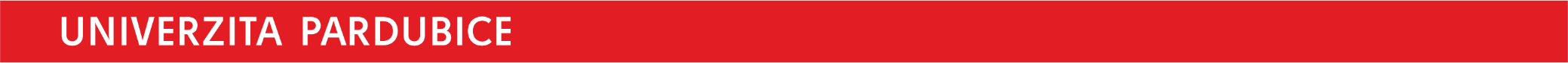 Hodnocení spokojenosti s výukou  v IS STAG za ZS 2021/2022
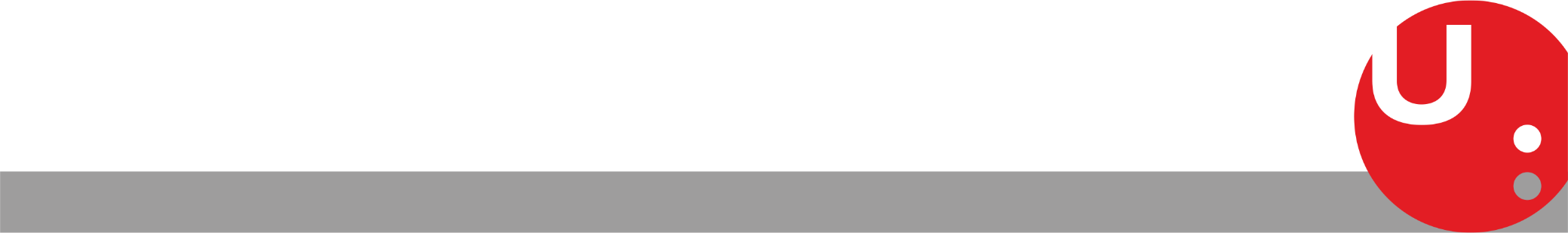 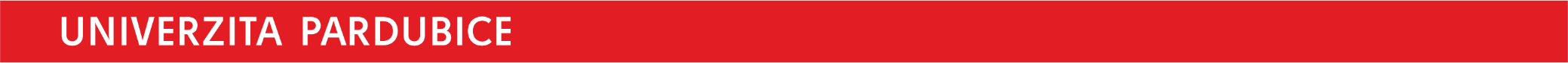 Hodnocení spokojenosti s výukou v ZS ukázalo, že:
● Podíly studentů, kteří v anketě odpovídají se na fakultách v čase dramaticky nemění. 
● Rozdíly mezi „COVID“ rokem 2020/21 a letošním rokem 2021/22 existují, ale nejsou nijak významné.
● V čase se prakticky také nemění ani průměrná celková známka v rámci celé fakulty (rozpětí známek fakult 4,18 – 4,58 v průběhu 3 let; nezapočítáme-li 2 vymykající se respondenty z FR).

● Vysoké % respondentů u FES v posledních dvou letech (žlutě zvýrazněno) je dáno odlišným přístupem fakulty, respektive bonifikací studentů, kteří vyplní dotazníkové šetření, umožněním dřívějšího zápisu rozvrhu. Tento způsob motivace studentů byl nastavený od ZS 2020/21, což se projevilo skokovým nárůstem počtu respondentů.
● FR pro hodnocení výuky nevyužívá IS STAG, ale uplatňuje odlišný mechanismus získávání zpětné vazby od studentů.
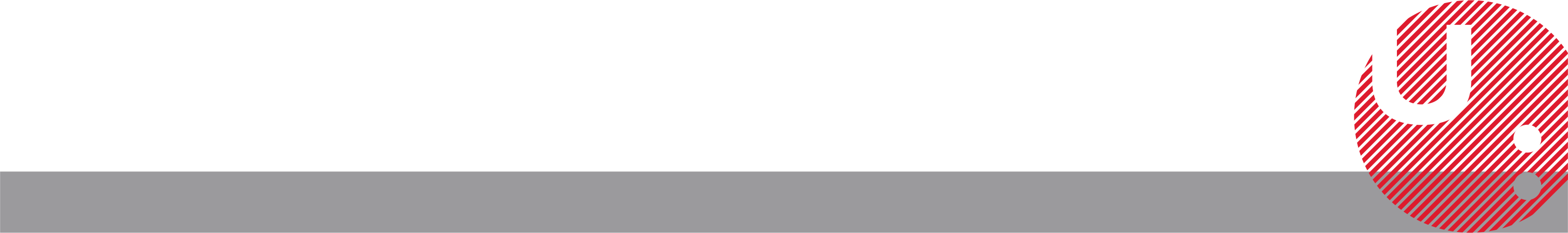 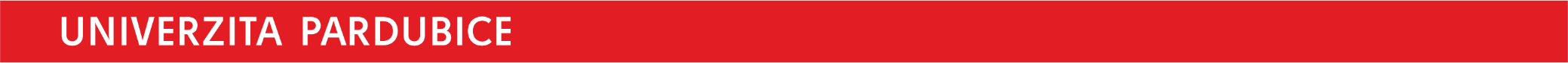 Hodnocení spokojenosti s výukou v ZS 2021/22
* Bodová škála 1-5	1=nejméně; 5=nejvíce
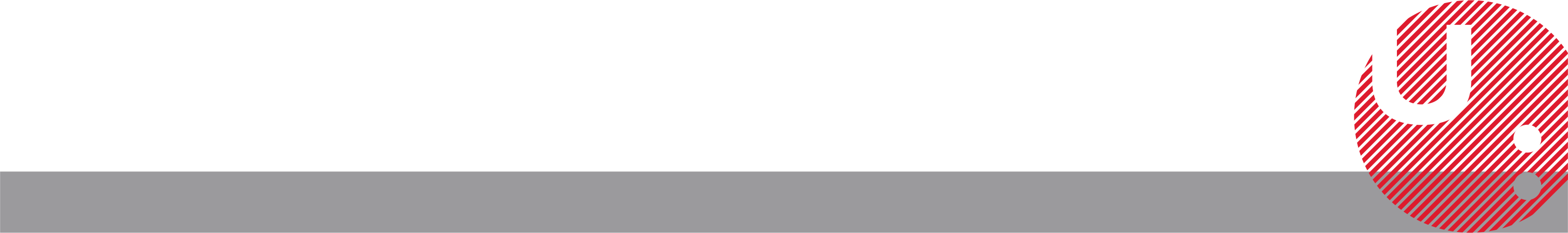 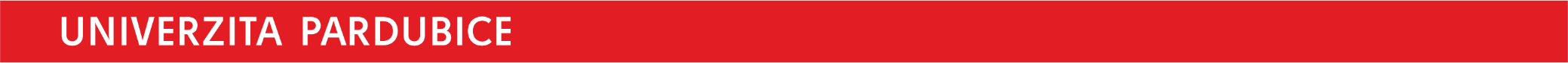 Hodnocení spokojenosti s výukou v ZS 2020/21
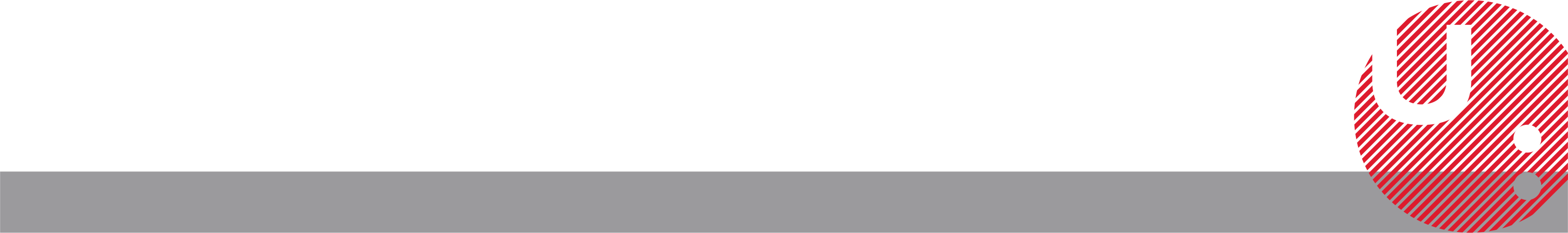 * Bodová škála 1-5	1=nejméně; 5=nejvíce
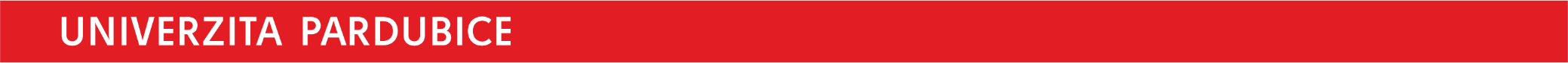 Hodnocení spokojenosti s výukou v ZS 2019/20
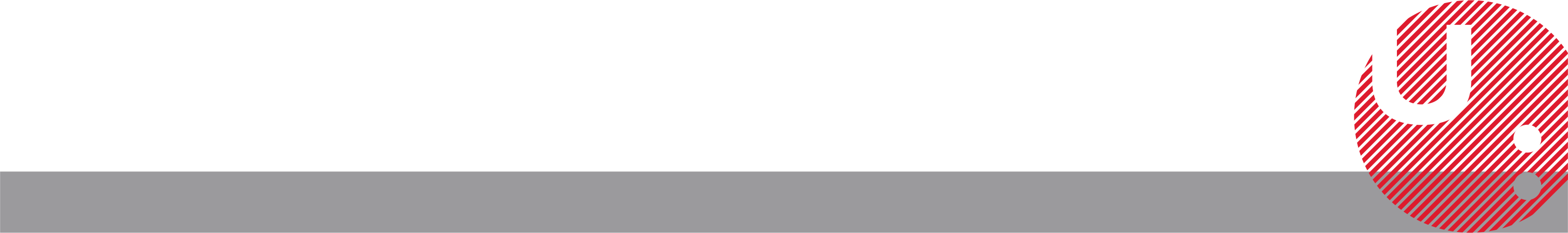 * Bodová škála 1-5	1=nejméně; 5=nejvíce